单击添加标题
年终总结 工作汇报 计划方案 项目报告
02
点击此处添加标题
1
目 录
点击此处添加标题
2
CONTENTS
点击此处添加标题
3
03
点击此处添加标题
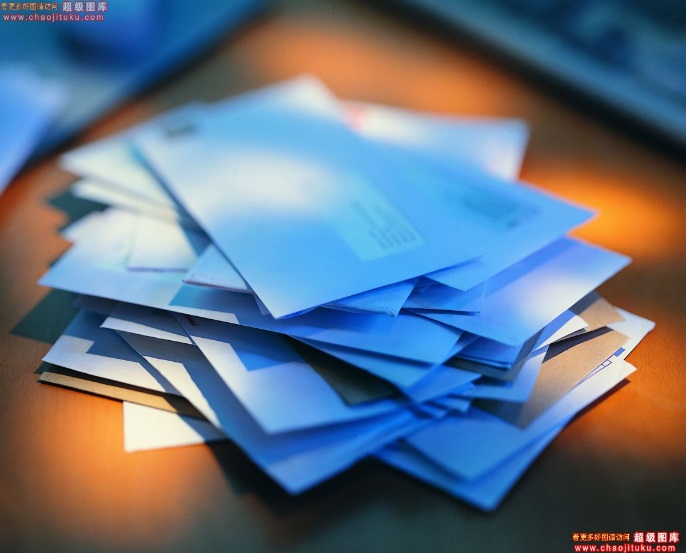 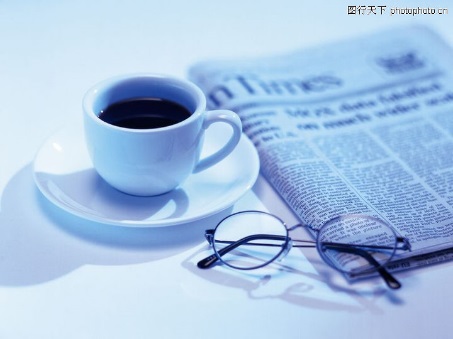 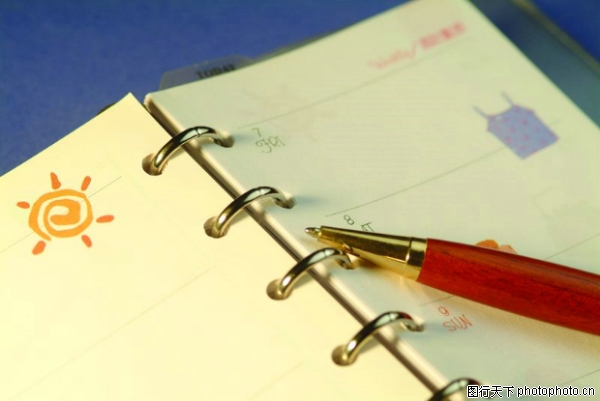 添加标题
添加标题
添加标题
上海广告有限公司是中国第一家精品PPT设计机构拥 有顶尖的PPT设计的团队坚持精益求精，拒接平庸的设计理念。
上海广告有限公司是中国第一家精品PPT设计机构拥 有顶尖的PPT设计的团队坚持精益求精，拒接平庸的设计理念。
上海广告有限公司是中国第一家精品PPT设计机构拥 有顶尖的PPT设计的团队坚持精益求精，拒接平庸的设计理念。
04
点击此处添加标题
添加文本内容
添加文本内容
添加文本内容
添加文本内容
1
2
4
3
05
点击此处添加标题
上海广告有限公司是中国第一家精品PPT设计机构
上海广告有限公司是中国第一家精品PPT设计机构
上海广告有限公司是中国第一家精品PPT设计机构
06
点击此处添加标题
1
目 录
点击此处添加标题
2
CONTENTS
点击此处添加标题
3
07
点击此处添加标题
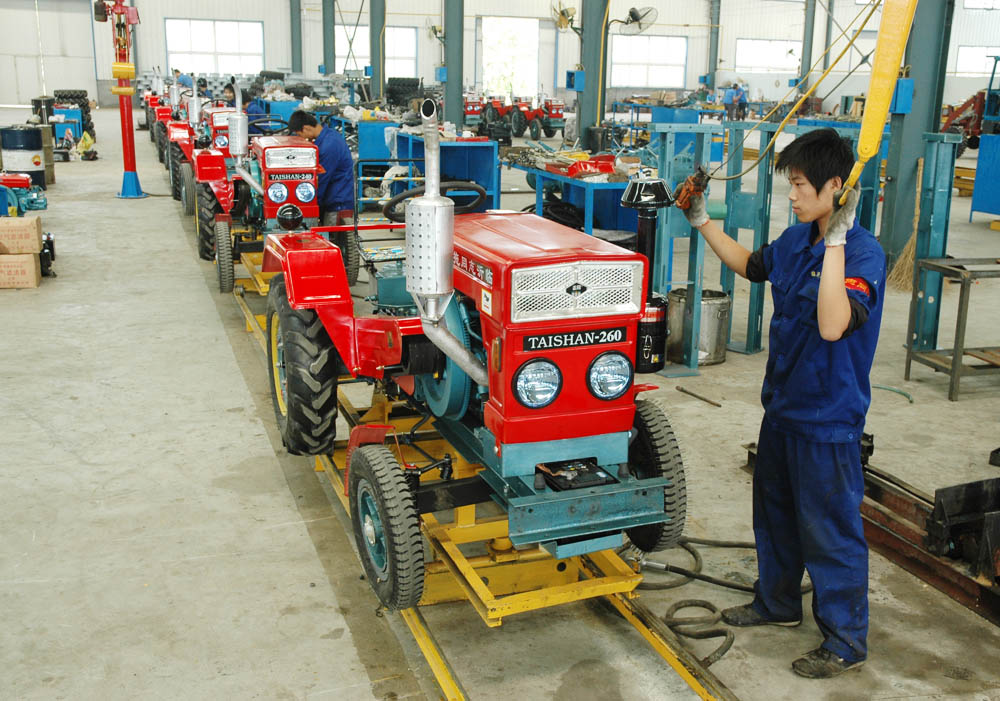 点击此处添加标题
上海广告有限公司是中国第一家精品PPT设计机构。拥有顶尖的PPT设计团队，坚持精益求精，拒接平庸的设计理念。帮您实现精致、美观、动感的PPT设计
基于演示设计的一站式在线演示、素材销售、服务交易系统诞生于2013年，由中国专业PPT设计领跑者上海广告有限公司PPT整合PPT设计、PPT论坛、PPT商城、PPT市场
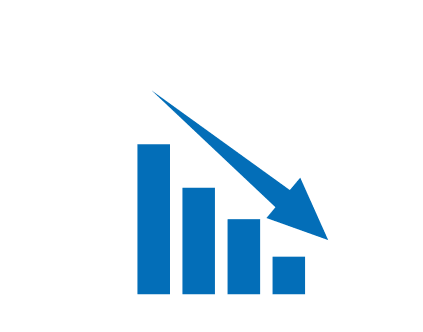 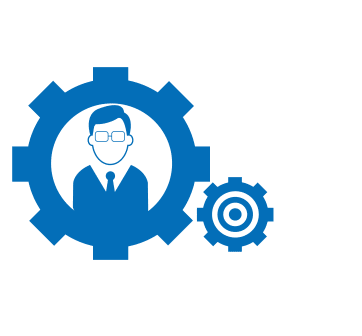 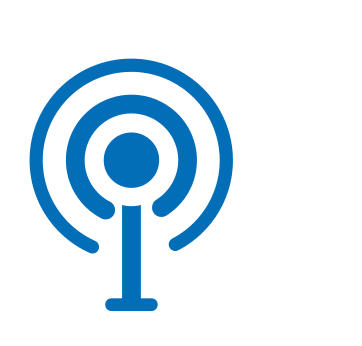 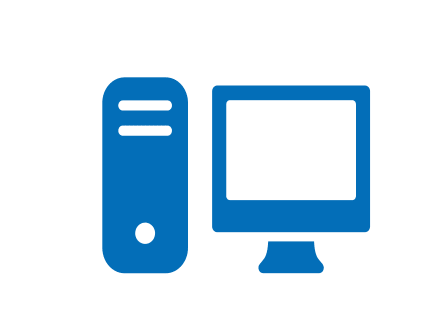 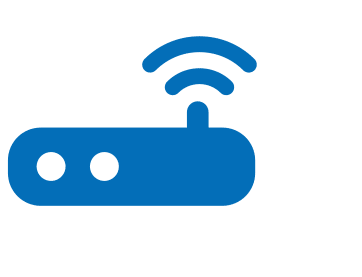 08
点击此处添加标题
50%
35%
25%
18%
上海广告有限公司是中国第一家精品PPT设计机构。拥有顶尖的PPT设计团队，坚持精益求精，拒接平庸的设计理念帮您实现精致、美观、动感的PPT设计
上海广告有限公司是中国第一家精品PPT设计机构。拥有顶尖的PPT设计团队，坚持精益求精，拒接平庸的设计理念帮您实现精致、美观、动感的PPT设计
09
点击此处添加标题
点击此处添加标题
点击此处添加标题
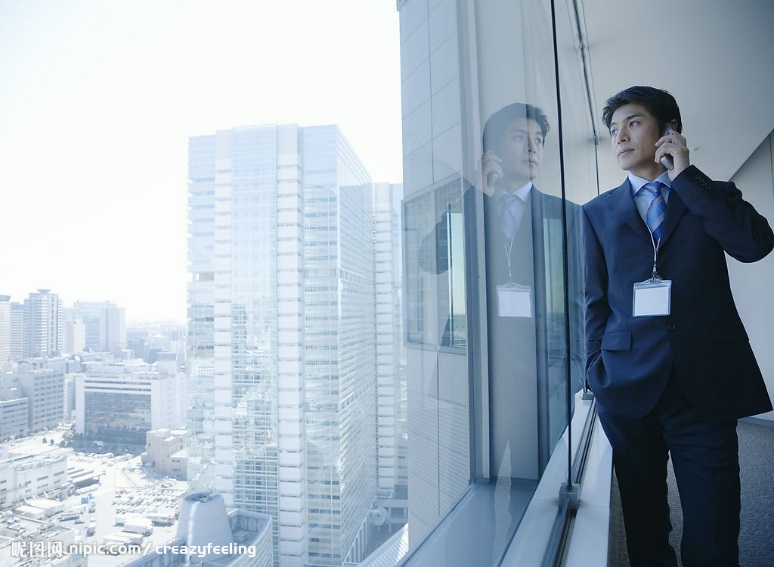 上海广告有限公司是中国第一家精品PPT设计机构。拥有顶尖的PPT设计团队，坚持精益求精，拒接平庸的 设计理念。帮您实现精致、美观动感的PPT设计
基于演示设计的一站式在线演示、素材销售、服务交易系统诞生于2013年，由中国专业PPT设计领跑者上海广告有限公司PPT整合PPT
上海广告有限公司是中国第一家精品PPT设计机构。拥有顶尖的PPT设计团队，坚持精益求精，拒接平庸的 设计理念。帮您实现精致、美观动感的PPT设计
基于演示设计的一站式在线演示、素材销售、服务交易系统诞生于2013年，由中国专业PPT设计领跑者上海广告有限公司PPT整合PPT
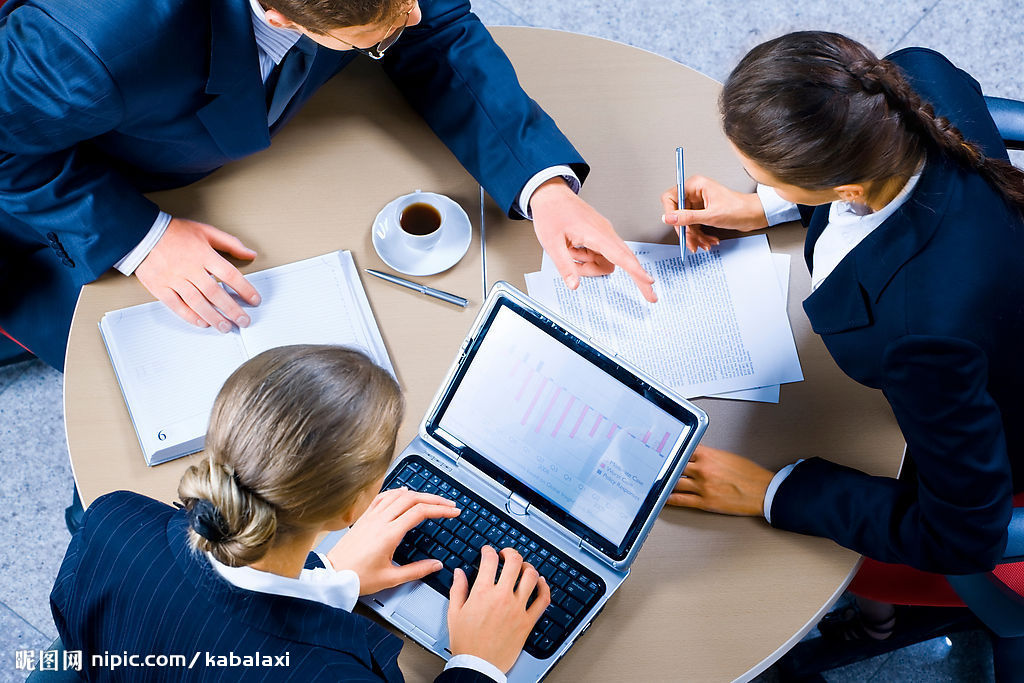 10
10
点击此处添加标题
1
目 录
点击此处添加标题
2
CONTENTS
点击此处添加标题
3
11
点击此处添加标题
文本
文本
文本
文本
上海广告有限公司是中国第一家精品PPT设计机构。拥有顶尖的PPT设计团队，坚持精益求精，拒接平庸的 设计理念。帮您实现精致、美观动感的PPT设计
基于演示设计的一站式在线演示、素材销售、服务交易系统诞生于2013年，由中国专业PPT设计领跑者上海广告有限公司PPT整合PPT
12
点击此处添加标题
点击此处添加标题
上海广告有限公司是中国第一家精品PPT设计机构。 拥有顶尖的PPT设计团队，坚持精益求精，拒接平庸的设计理念。帮您实现精致、美观、动感的PPT设计
2015
2013
2012
2014
添加文本
内容
添加文本
内容
添加文本
内容
添加文本
内容
13
点击此处添加标题
点击此处添加标题
文本
文本
文本
文本
上海广告有限公司是中国第一家精品PPT设计机构
上海广告有限公司是中国第一家精品PPT设计机构
上海广告有限公司是中国第一家精品PPT设计机构
上海广告有限公司是中国第一家精品PPT设计机构
谢
谢
欣
赏